Topic 3.  Communications Management
[Speaker Notes: хочу похвалить: всех тех, кто выполняет домашние задания, последнее время очень активизировались.
I want to praise everyone who does their homework, they have become very active lately.
lately, as you noticed, I have not given homework.
but that doesn't mean the homework has stopped.
this week you will already receive individual assignments in the chat to prepare for the upcoming seminars. so be careful]
Content
Communications in the magament process
1
Communication process
2
Conflict  in the organizacion
3
Negotiations, mediation
4
[Speaker Notes: Переговоры, посредничество]
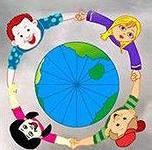 Question  2
Communication process 沟通过程
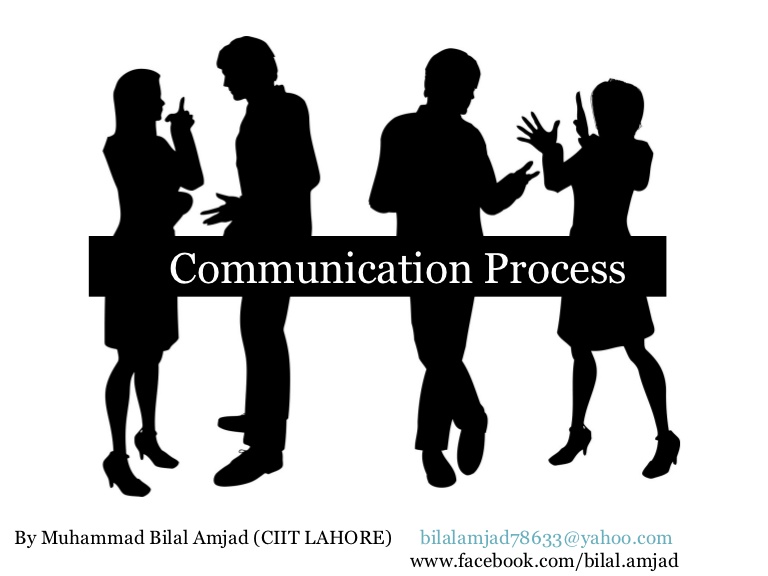 Communication barriers
Communication barriers沟通障碍
Micromariers (communication barriers micro-level):微型玛丽人（微观层面的沟通障碍）：
Psychological attitude of the source of information in relation to the recipient
信息来源与接受者的心理态度
2. The recipient's psychological attitude to the source of information
接受者对信息来源的心理态度
3. The recipient's low ability to perceive the format of this information
收件人感知此信息格式的能力较低
4. Lack of feedback缺乏反馈
5. The bias of both communication counterparts to the idea discussed and the reasoning given	沟通对应方对所讨论的想法和给出的推理的偏见
Communication barriers沟通障碍
Macromariers (communication barriers macro-level) 微商（沟通障碍宏观层面）
Exceeding bandwidth of networks, channels, means of transmission and coding of information (distortion or loss of information) 超过网络、渠道、传输手段和信息编码的带宽（信息失真或丢失）
Simplified information (lack of constructive ideas loosely associated with the context of communication) 简化信息（缺乏与沟通环境松散相关的建设性想法）
Language barrier (foreign language medium, professional slang) 语言障碍（外语媒介，专业俚语）
Communication barriers
Barriers that depend on the initiator of communication, the source of management information (a group of sources):
依赖通信发起人、管理信息来源（一组来源）的障碍：
Poor communication and information exchange 沟通和信息交流不畅
Lack of "feedback" (lack of motivation) 缺乏"反馈"（缺乏动力）
Inability to engage in dialogue and negotiation无法参与对话和谈判
Message Logic Errors消息逻辑错误
Low individual features (diction, hearing, memory, etc.)低个体特征（听力、听力、记忆等）
Barriers that depend on the recipient of management information (the class of the recipient factors):依赖管理信息接收者的障碍（接收者因素的类别）：
Failure to adequately assess the importance of communication未能充分评估沟通的重要性
Incorrect set of attitudes of consciousness (stereotypes, conflict, etc.) 一套不正确的意识态度（成见、冲突等）
Inadequate interest in the topic of communication对交流主题兴趣不足
Low individual physiological features (vision, hearing, etc.) 个人生理特征低（视力、听力等）
Forms of communication沟通形式
The enenic means of communication
Kinesic aids– visually perceived movements of another person, performing an expressive-regulatory function in communication. 
 Kinesika  – study of the interlocutor by his gestures, personals, poses, gait, views.
Gestures – various movements of hands and head, the meaning of which is clear to the communicating parties. 
 Mimicry– facial muscles. 
 Pose  – положение человеческого тела, типичное для конкретной среды, культуры; является единицей пространственного поведения человека. 
Gait– the style of movement. 
Look – the most natural means of non-verbal communication
Communication means
Prosodic and extralinguistic means of communication. Voice and speech characteristics refer to prosodic and extralinguistic means of communication. 
Prosodics is the common name for such rhythmic and intonational aspects of speech as height, vocal tone volume, voice timbre, stress strength.
The extralinguistic component of speech is the inclusion of pauses in speech, as well as various kinds of psychophysiological manifestations of a person: crying, coughing, laughing, sighing.
Takesic means of communication. To the tactical means of communication include dynamic touches in the form of a handshake, pat, kiss.
Активное слушание
L.I.S.T.E.N. (С.Л.У.Ш.А.Т.Ь.)
Active hearing
L.I.S.T.E.N. (С.Л.У.Ш.А.Т.Ь.)
Reflexive and non-reflexive listening
Рефлексивное и нерефлексивное слушание
10 «NOT» HEARING
1.Do not interrupt the interlocutor unnecessarily.  
2. Don't stress your behavior that you're too hard to listen to. 
3. Do not rush to make a decision without understanding the problem. 
4. Don't get distracted when your interlocutor speaks. 
5. Do not let your emotions, attitudes, stereotypes influence the assessment of the interlocutor and his message.
6. Do not jump to the attention of the speaker without listening to the speaker carefully and to the end. 
7. Do not reject a new idea for you just because it is new to you and looks dubious or you disagree with it. 
8. Don't ask too many questions at the same time. This suppresses the interlocutor and forces him to take a defensive position. 
9. Don't give uninvited advice. First, establish what the interlocutor wants: to think together, to discuss the problem, or to get specific information. 
10.Don't jump to conclusions
10 «НЕ» СЛУШАНИЯ
1.Не перебивайте собеседника без надобности. 
2. Не подчеркивайте своим поведением, что вам слишком трудно слушать. 
3. Не спешите принять решение, не разобравшись в сути проблемы. 
4. Не отвлекайтесь, когда говорит ваш собеседник. 
5. Не давайте вашим эмоциям, установкам, стереотипам влиять на оценку собеседника и его сообщения.
6. Не делайте поспешных возражений, не выслушав говорящего внимательно и до конца. 
7. Не отвергайте с ходу новую для вас идею только потому, что она нова для вас и выглядит сомнительной или вы с ней не согласны. 
8. Не задавайте одновременно слишком много вопросов. Это подавляет собеседника и вынуждает занять оборонительную позицию. 
9. Не давайте непрошеных советов. Сначала установите, что хочет собеседник: совместно поразмышлять, обсудить проблему или же получить конкретную информацию. 
10.Не делайте поспешных выводов
Reflection techniques
Figuring out, clarifying (to make sure of an accurate understanding of the feelings and thoughts of the interlocutor, the listener from time to time asks for additional explanations) 
Paraphrase (the listener in his words briefly repeats the above the interlocutor just, highlighting and emphasizing the main ideas and accents in his opinion. 
Reflection of feelings (the listener informs his interlocutor about the impression he made during the communication) 
The development of thought (the listener picks up and further promotes the course of the main thought of the interlocutor)
Summary (listener tells you how to understand the conversation as a whole)
Приёмы  рефлексии
Выяснение, уточнение (чтобы убедиться в точном понимании чувств и мыслей собеседника, слушатель время от времени просит дать дополнительные разъяснения) 
Парафраз (слушатель своими словами кратко повторяет изложенное собеседником только что, выделяя и подчеркивая главные на его взгляд идеи и акценты. Используется и как подведение итогов. Тот, чьи слова были пересказаны, услышав свои идеи со стороны, может их скорректировать) 
Отражение чувств (слушатель сообщает своему собеседнику о том, какое впечатление тот произвел в ходе общения) 
Развитие мысли(слушатель подхватывает и продвигает далее ход основной мысли собеседника)
Резюмирование (слушатель сообщает о том, как можно осмыслить беседу в целом)
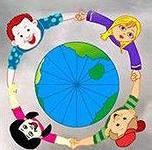 Question  2
Communication process 沟通过程
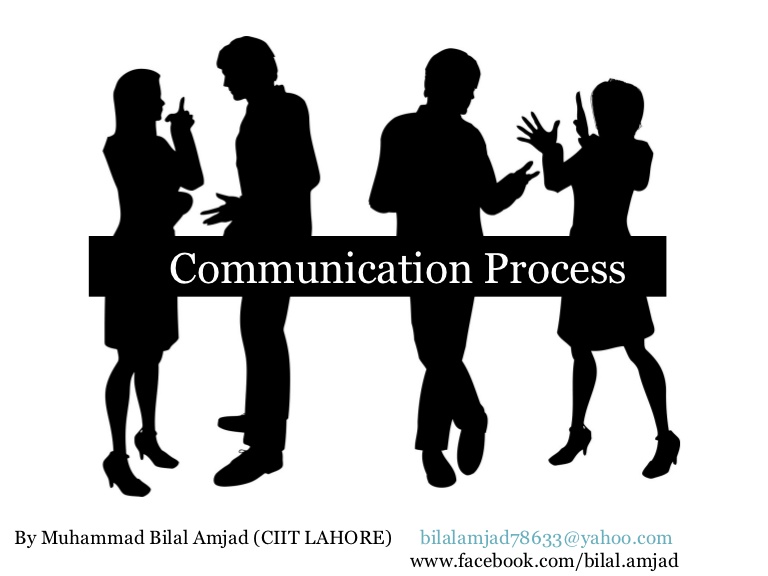 Communication barriers
Communication barriers沟通障碍
Micromariers (communication barriers micro-level):微型玛丽人（微观层面的沟通障碍）：
Psychological attitude of the source of information in relation to the recipient
信息来源与接受者的心理态度
2. The recipient's psychological attitude to the source of information
接受者对信息来源的心理态度
3. The recipient's low ability to perceive the format of this information
收件人感知此信息格式的能力较低
4. Lack of feedback缺乏反馈
5. The bias of both communication counterparts to the idea discussed and the reasoning given	沟通对应方对所讨论的想法和给出的推理的偏见
Communication barriers沟通障碍
Macromariers (communication barriers macro-level) 微商（沟通障碍宏观层面）
Exceeding bandwidth of networks, channels, means of transmission and coding of information (distortion or loss of information) 超过网络、渠道、传输手段和信息编码的带宽（信息失真或丢失）
Simplified information (lack of constructive ideas loosely associated with the context of communication) 简化信息（缺乏与沟通环境松散相关的建设性想法）
Language barrier (foreign language medium, professional slang) 语言障碍（外语媒介，专业俚语）
Communication barriers
Barriers that depend on the initiator of communication, the source of management information (a group of sources):
依赖通信发起人、管理信息来源（一组来源）的障碍：
Poor communication and information exchange 沟通和信息交流不畅
Lack of "feedback" (lack of motivation) 缺乏"反馈"（缺乏动力）
Inability to engage in dialogue and negotiation无法参与对话和谈判
Message Logic Errors消息逻辑错误
Low individual features (diction, hearing, memory, etc.)低个体特征（听力、听力、记忆等）
Barriers that depend on the recipient of management information (the class of the recipient factors):依赖管理信息接收者的障碍（接收者因素的类别）：
Failure to adequately assess the importance of communication未能充分评估沟通的重要性
Incorrect set of attitudes of consciousness (stereotypes, conflict, etc.) 一套不正确的意识态度（成见、冲突等）
Inadequate interest in the topic of communication对交流主题兴趣不足
Low individual physiological features (vision, hearing, etc.) 个人生理特征低（视力、听力等）
Forms of communication沟通形式
The enenic means of communication
Kinesic aids– visually perceived movements of another person, performing an expressive-regulatory function in communication. 
视觉感知他人的动作，在沟通中履行表现调节功能。
 Kinesika  – study of the interlocutor by his gestures, personals, poses, gait, views. –通过他的手势、个人、姿势、步态、观点来研究对话者。
Gestures – various movements of hands and head, the meaning of which is clear to the communicating parties. 手和头的各种动作，其含义是明确的沟通各方。
 Mimicry– facial muscles. 模仿-面部肌肉。
 Pose  – the position of the human body, typical of a particular environment, culture; is a unit of human spatial behavior. 姿势——人体的位置，典型的特定环境、文化：是人类空间行为的一个单位。
Gait– the style of movement. 盖特-运动风格。
Look – the most natural means of non-verbal communication
Communication means
Prosodic and extralinguistic means of communication. Voice and speech characteristics refer to prosodic and extralinguistic means of communication. 亲和外语言的沟通手段。语音和语音特征是指亲和外语言的交流手段。
Prosodics is the common name for such rhythmic and intonational aspects of speech as height, vocal tone volume, voice timbre, stress strength. 散文是诸如身高、声调音量、音色、压力强度等语言的节奏和语调方面的通用名称。
The extralinguistic component of speech is the inclusion of pauses in speech, as well as various kinds of psychophysiological manifestations of a person: crying, coughing, laughing, sighing. 言语的外在成分是将停顿包括在言语中，以及一个人的各种心理生理表现：哭、咳、笑、叹息
Takesic means of communication. To the tactical means of communication include dynamic touches in the form of a handshake, pat, kiss. 需要沟通的手段。战术上的沟通方式包括以握手、拍拍、亲吻等形式进行动态触摸。
Активное слушание
L.I.S.T.E.N. (收听)
Reflexive and non-reflexive listening反身和无反身聆听
10 «NOT» HEARING
1.Do not interrupt the interlocutor unnecessarily. 不要不必要地打断对话者。
2. Don't stress your behavior that you're too hard to listen to. 不要强调你的行为，你很难
3. Do not rush to make a decision without understanding the problem. 不要急于在不了解问题的情况下作出决定。
4. Don't get distracted when your interlocutor speaks. 
5. Do not let your emotions, attitudes, stereotypes influence the assessment of the interlocutor and his message.
6. Do not jump to the attention of the speaker without listening to the speaker carefully and to the end. 
7. Do not reject a new idea for you just because it is new to you and looks dubious or you disagree with it. 不要仅仅因为一个新想法对你而言是新的，看起来可疑或者你不同意它就拒绝它。
8. Don't ask too many questions at the same time. This suppresses the interlocutor and forces him to take a defensive position. .不要同时问太多问题。这压制了对话者，迫使他采取防御立场。
9. Don't give uninvited advice. First, establish what the interlocutor wants: to think together, to discuss the problem, or to get specific information. 不要给不请自来的建议。首先，确定对话者想要的：共同思考、讨论问题或获取具体信息。
10.Don't jump to conclusions不要急于下结论